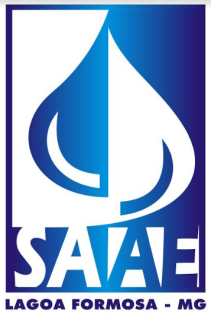 FISCALIZAÇÃO DE COBRANÇA DE TARIFA DE ESGOTO: UM ESTUDO DE CASO DO SERVIÇO AUTÔNOMO DE ÁGUA E ESGOTO (SAAE) DE LAGOA FORMOSA/MG
Sarah Deyse Mendes da Silva
Engenheira Ambiental e Sanitarista
Rosiene Nazário Xavier
Graduanda em Agronomia
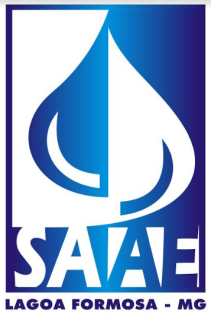 Sumário
Introdução
Objetivos
Metodologia
Resultados e discussão
Conclusões
Referências bibliográficas
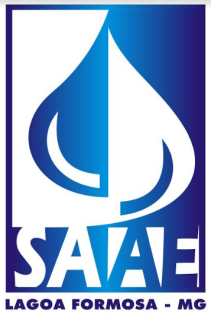 Introdução
Direito ao saneamento básico
Serviço Autônomo de Água e Esgoto (SAAE)
	Lei n° 228, de 30 de agosto de 1982
	Ligações de água: 6.116
	Ligações de esgoto: 5.991
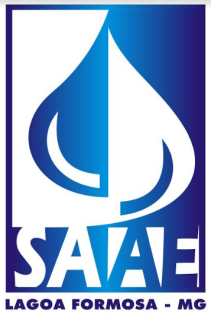 Introdução
Atualmente a tarifa cobrada é de R$ 48,58 pelo consumo de 15m³ (taxa mínima)
	Tratamento de água: R$ 33,63
	Tratamento do esgoto sanitário: R$ 13,45
	Conservação de hidrômetro: R$ 1,50
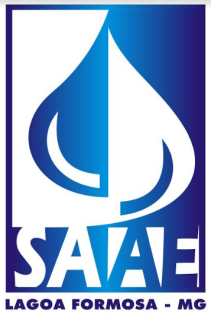 Objetivos
Verificar a perda de arrecadação;
Verificar o valor gasto com o tratamento do esgoto de usuários que não pagam a tarifa de tratamento de esgoto sanitário;
Mostrar a importância da fiscalização e inspeção a fim de minimizar perdas de arrecadação.
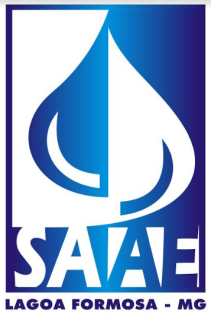 Metodologia
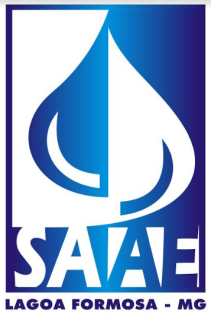 Resultados e discussão
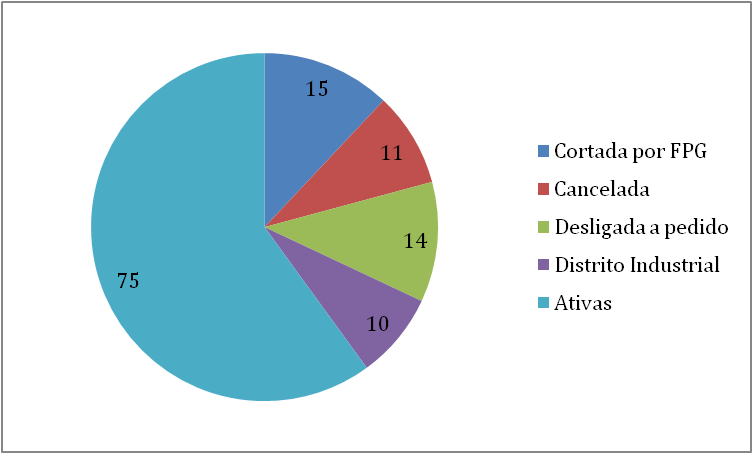 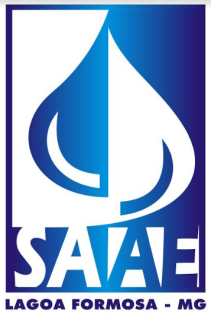 Resultados e discussão
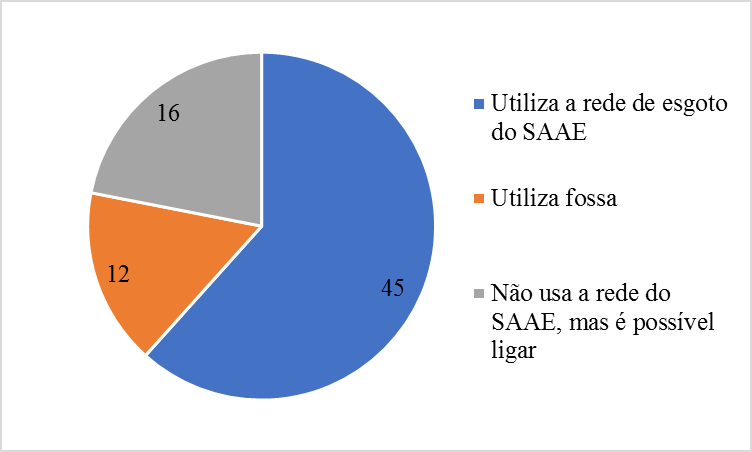 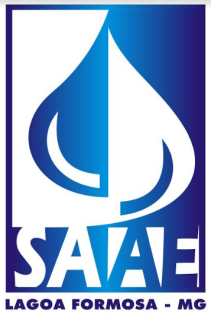 Resultados e discussão
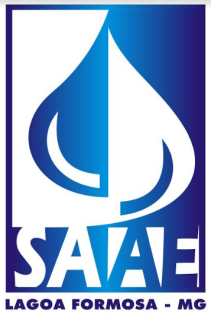 Resultados e discussão
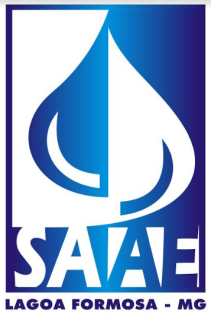 Resultados e discussão
De acordo com a Companhia Catarinense de Águas e Saneamento (CASAN) o valor gasto para tratar 1m³ de esgoto sanitário é de R$3,97.
O consumo total das ligações que não foram cobradas pelo serviço de esgotamento sanitário foi de 65.453 m³.
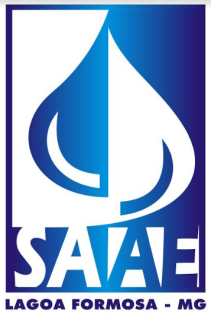 Resultados e discussão
Foi deixado de arrecadar R$ 82.898,72.
Foram gastos o valor de R$ 259.848,41 com o tratamento.
Foi  gerou o total de perda de arrecadação e de investimento de R$ 340.149,31 das residências que utilizam a rede coletora do SAAE.
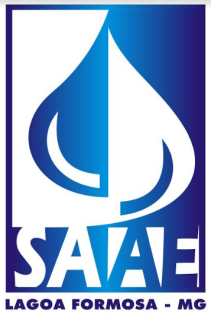 Conclusões
Fiscalização e inspeção.

Aumento de arrecadação.

Diminuição da capacidade de investimento.
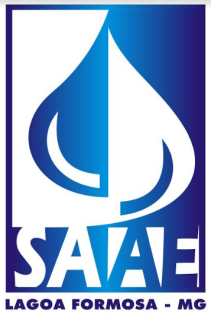 Referências bibliográficas
BRASIL. Constituição (1988). Constituição da República Federativa do Brasil. Brasília, DF: Senado, 1988.

BRASIL. Lei nº 11.445, de 5 de janeiro de 2007. Estabelece diretrizes nacionais para o saneamento básico; altera as Leis nos 6.766, de 19 de dezembro de 1979, 8.036, de 11 de maio de 1990, 8.666, de 21 de junho de 1993, 8.987, de 13 de fevereiro de 1995; revoga a Lei no 6.528, de 11 de maio de 1978; e dá outras providências. Diário Oficial da República Federativa do Brasil, Poder Executivo, Brasília, DF, 05 jan. 2007. 

CARVALHO, Sonia Aparecida de; ADOLFO, Luiz Gonzaga Silva. O direito fundamental ao saneamento básico como garantia do mínimo existencial social e ambiental. Revista Brasileira de Direito, Passo Fundo, v. 8, n. 2, p. 6-37, out. 2012. ISSN 2238-0604. Disponível em: <https://seer.imed.edu.br/index.php/revistadedireito/article/view/286/236>. Acesso em: 19 fev. 2018. doi:https://doi.org/10.18256/2238-0604/revistadedireito.v8n2p6-37.

GALVÃO JUNIOR, Alceu de Castro (Org.) Regulação: Procedimentos de Fiscalização em Sistema de Abastecimento de Água./ Alceu de Castro Galvão Junior, Alexandre Caetano da Silva et al. – Fortaleza: Expressão Gráfica e Editora Ltda./ ARCE, 2006.

RIBEIRO, Wladimir António. O saneamento básico como um direito social. Revista de Direito Público da Economia – RDPE, Belo Horizonte, ano 13, n. 52, p. 229-251, out./dez. 2015.
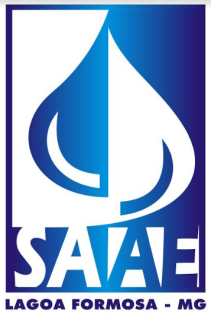 FISCALIZAÇÃO DE COBRANÇA DE TARIFA DE ESGOTO: UM ESTUDO DE CASO DO SERVIÇO AUTÔNOMO DE ÁGUA E ESGOTO (SAAE) DE LAGOA FORMOSA/MG
Obrigada!